Take-Away Homework
Choose your homework from the menu below:
The Peri-ometer suggests the difficulty or challenge the homework may offer. You must complete 3 activities with one of at least 1 mild activity. Circle the activities you are going to choose!
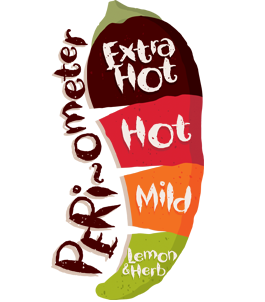